KLEREN
GEMA BLANCO QUINTANAPABLO AGUADO GÓNGORASILVIA VALDIVIAS LARA
DE HOED (-EN)
DE PET (-TEN)
DE JAS (-SEN)
DE MANTEL (-S)
DE REGENJAS (-SEN)
DE JACK (-S) = JAK (-S) = JEK (-KEN)
DE JURK (-EN)
‘T PAK (-KEN)
‘T KOSTUUM (-S)
DE/’T COLBERT (-S)
DE TRUI (-EN)
‘T HEMD (-EN)
DE T-SHIRT (-S)
‘T OVERHEMD (-EN)
DE BLOES (BLOEZEN)
DE BROEK (-EN)
DE SPIJKERBROEK (-EN)
DE ROK (-KEN)
‘T ONDERGOED
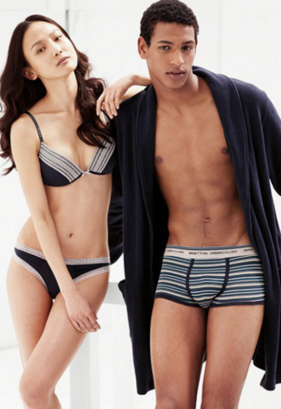 DE SLIP (-S / -PEN)= ‘T SLIPJE (-S)
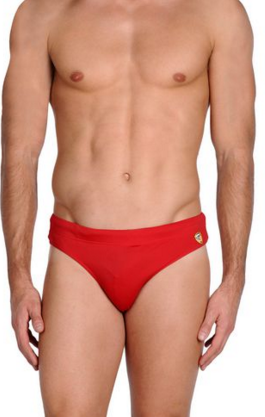 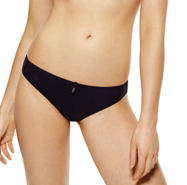 DE ONDERBROEK (-EN)
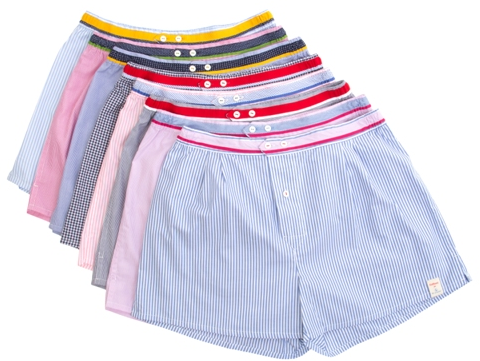 DE PANTY (-’S)
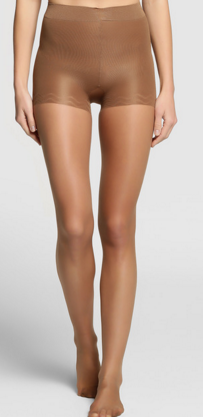 DE KOUS (-EN)
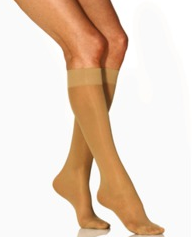 DE BH (- ’S)= DE BUSTEHOUDER (-’S)
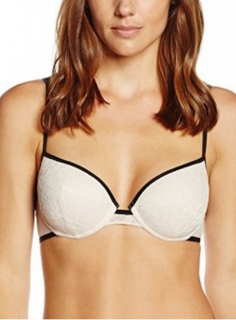 DE SOK (-KEN)
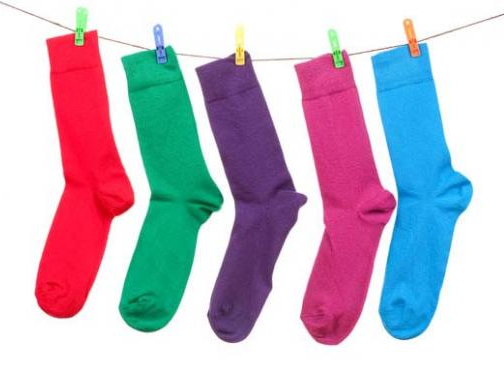 DE PYJAMA (- ’S)
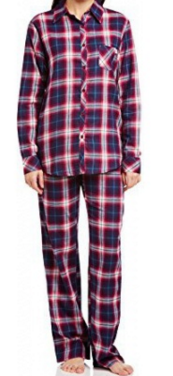 DE SCHOEN (-EN)
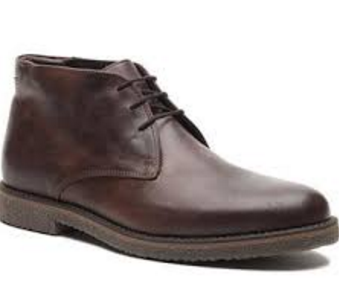 DE LAARS (LAARZEN)
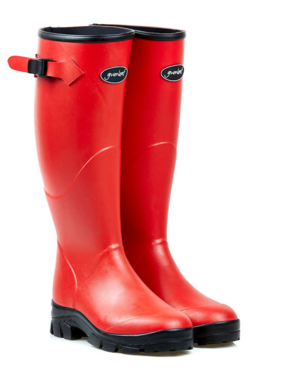 DE GYMSCHOEN (-EN)= DE TENNISSCHOEN (-EN)
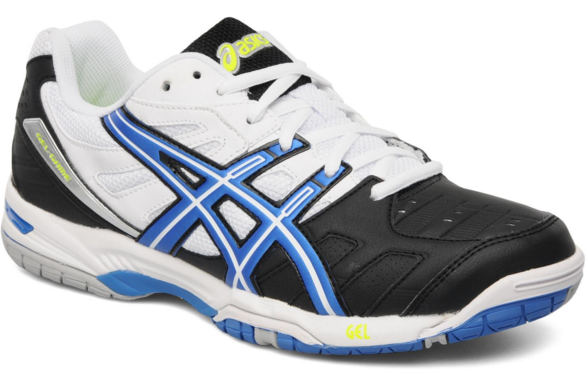 DE ZOOL (ZOLEN)
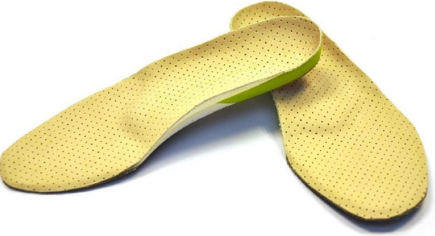 DE HAK (-KEN)
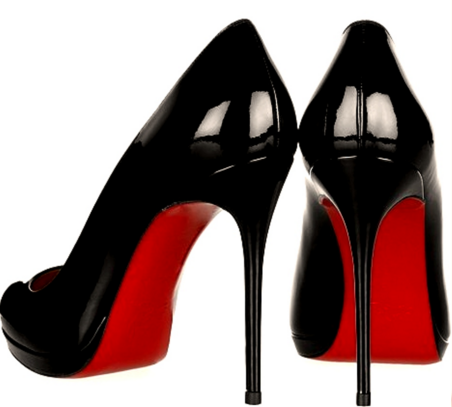 DE VETER (-S)
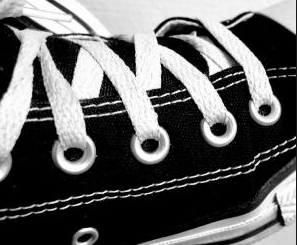 DE PARAPLU (-‘S)
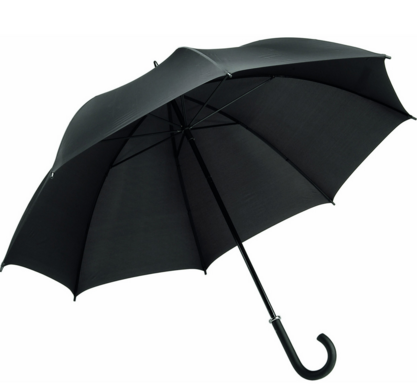 DE SJAAL (-S)
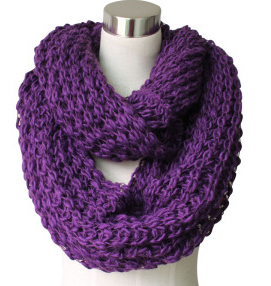 DE DAS (-SEN)
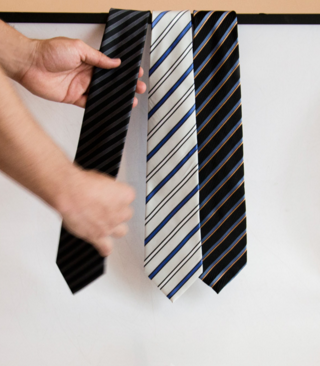 DE (STROP)DAS (-SEN)
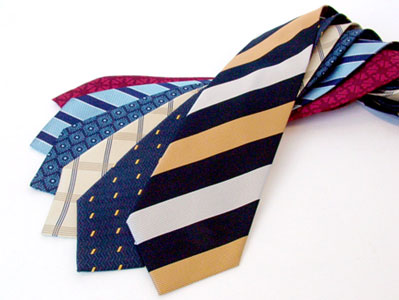 DE RIEM (-EN)
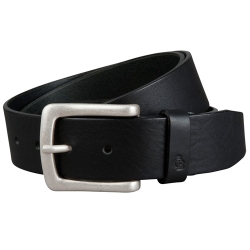 DE HANDSCHOEN (-EN)
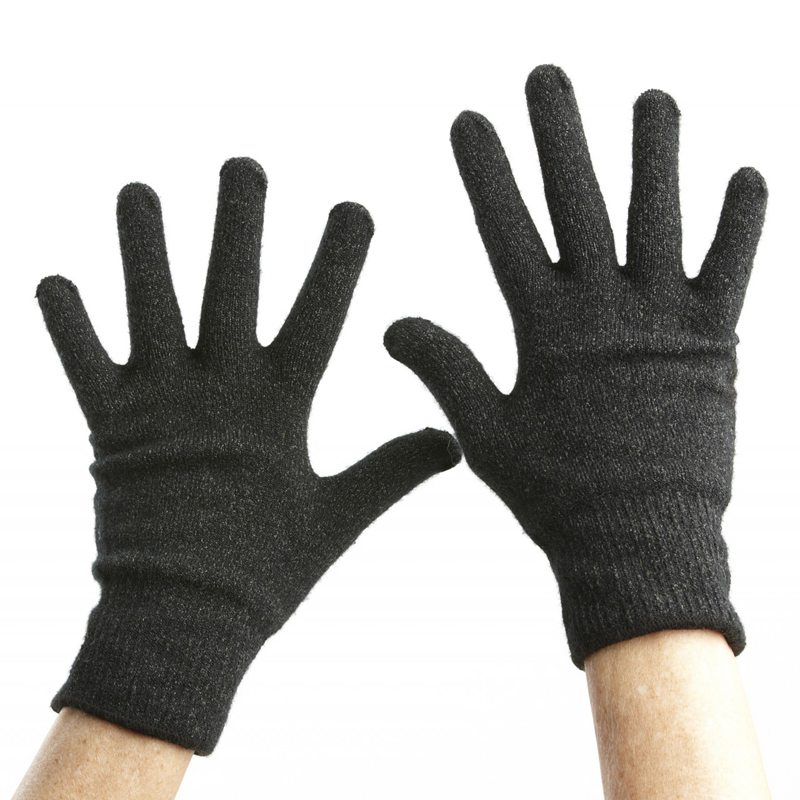 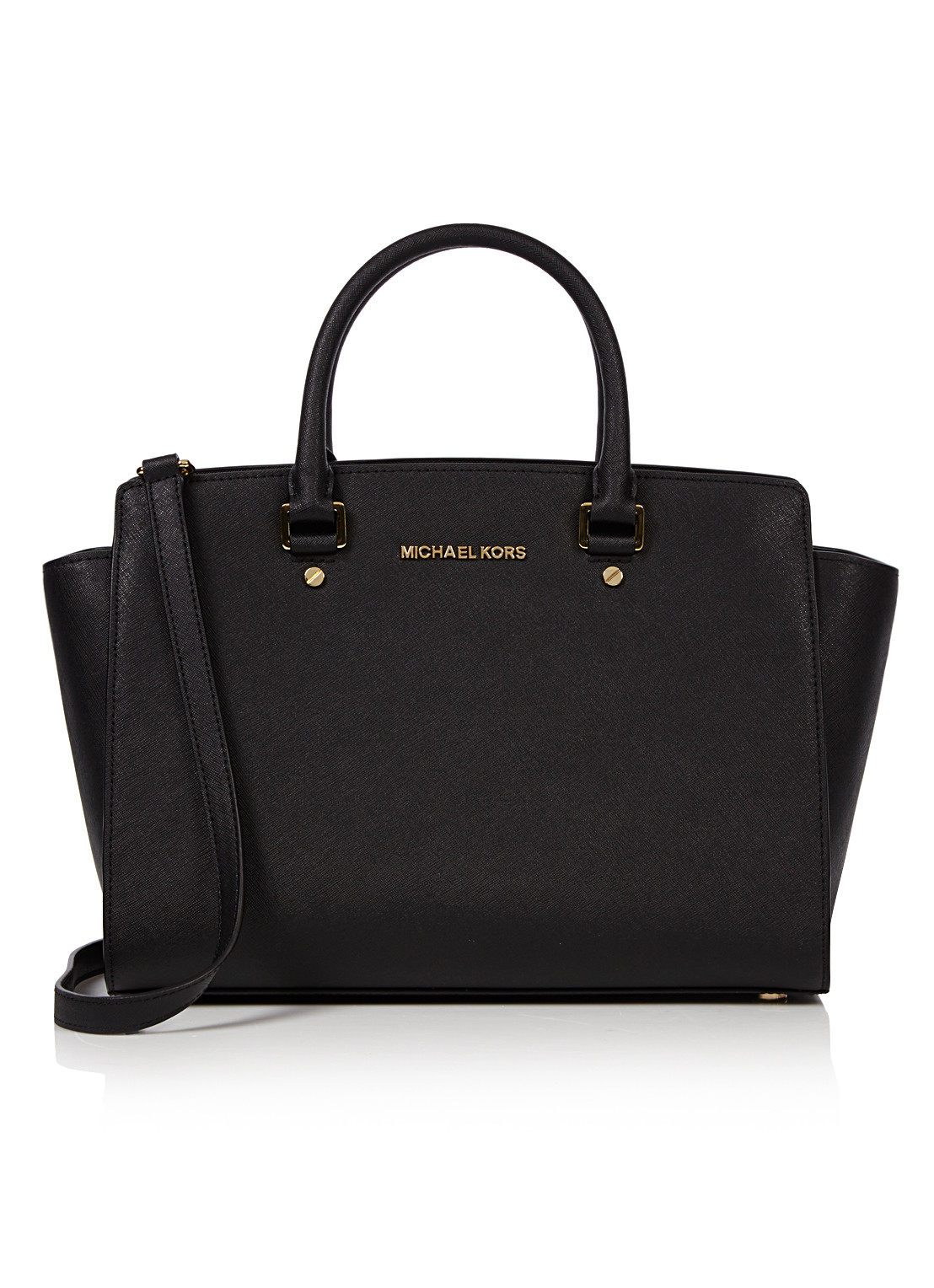 DE (HAND)TAS (-SEN)
DE ZAK (-KEN)
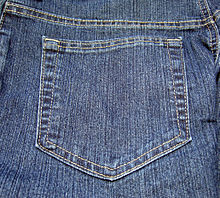 DE ZAKDOEK (-EN)
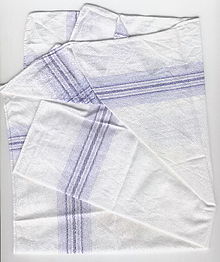 DE RITS(SLUITING) (-EN)
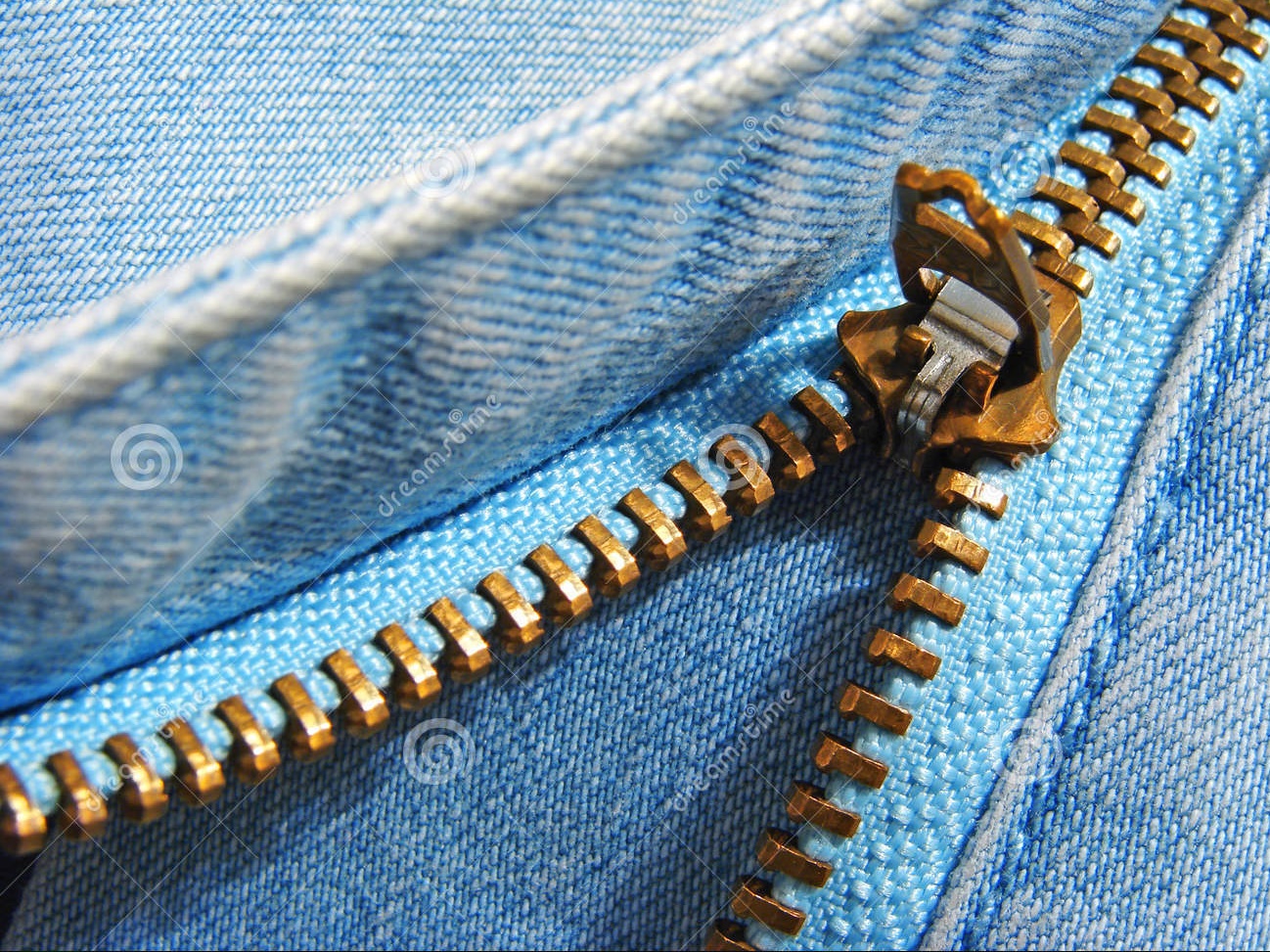 ‘T (POLS)HORLOGE (-S)
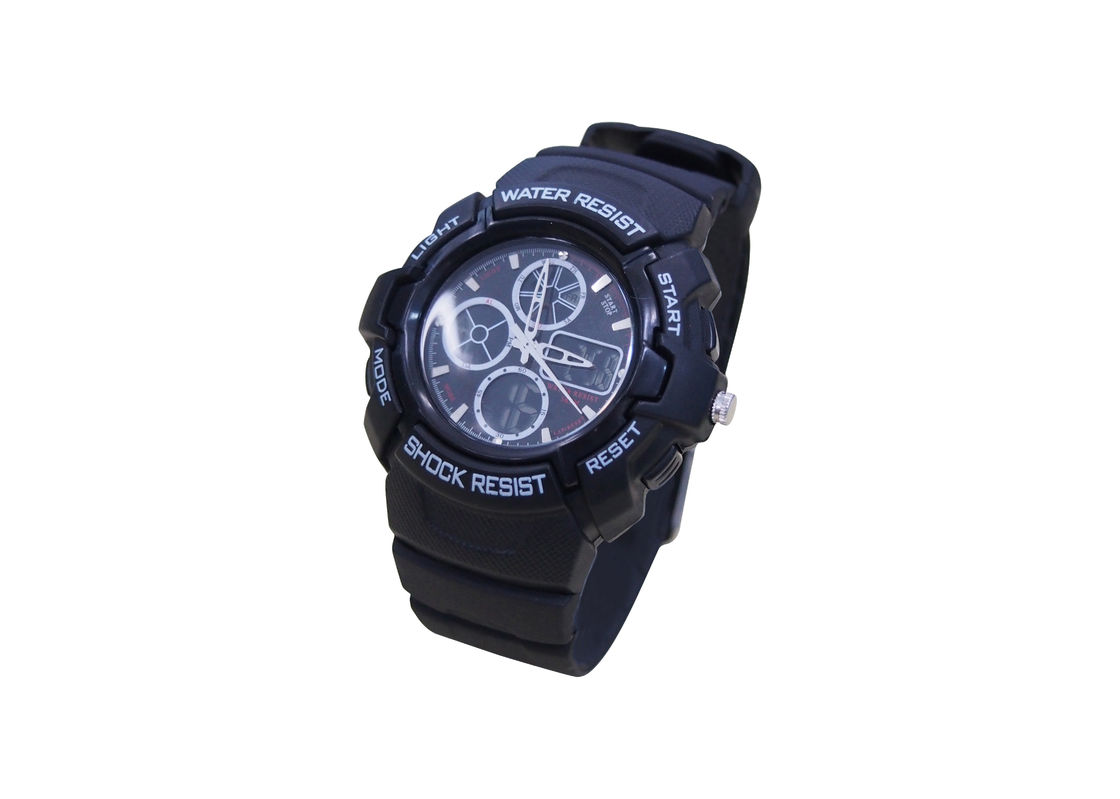 DE BRIL (-LEN)
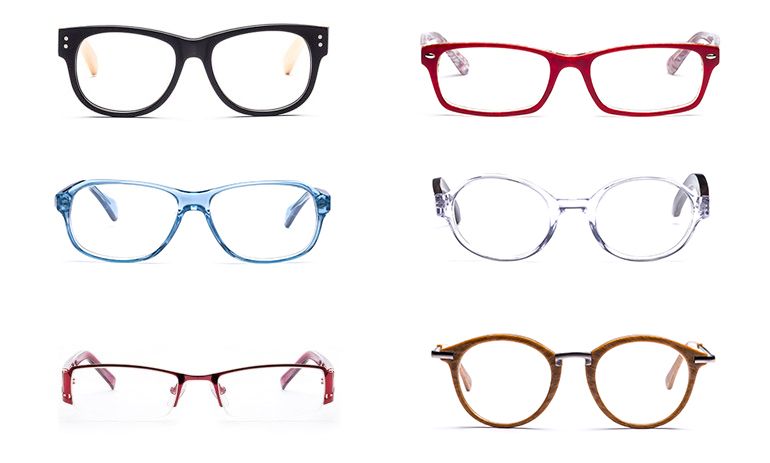 DE ARMBAND (-EN)
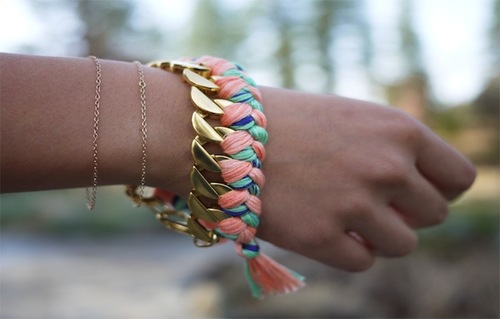 DE RING (-EN)
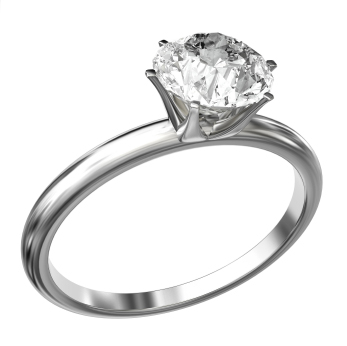 DE OORRING (-EN)
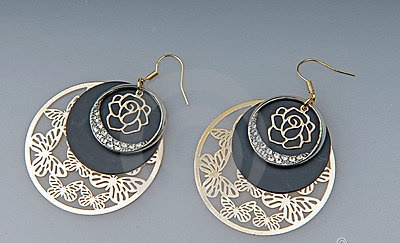 EEN GESTREEPT OVERHEMD
EEN GERUIT OVERHEMD
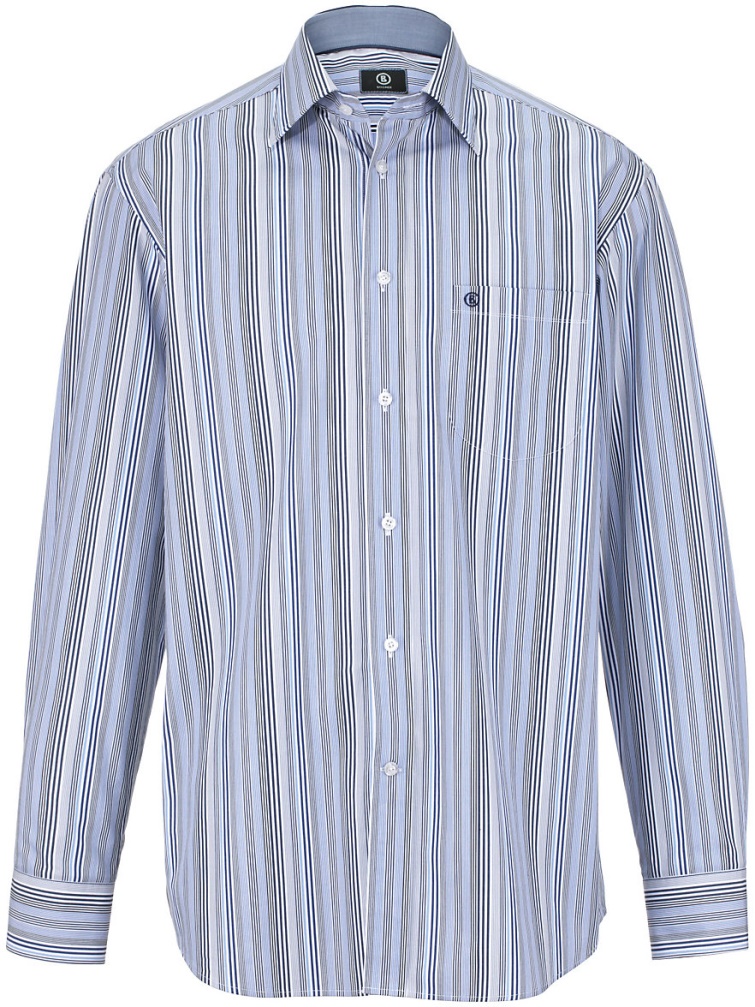 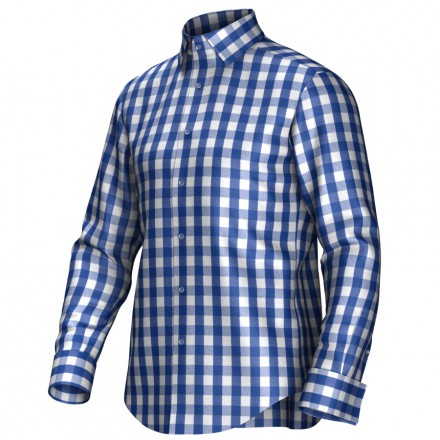 HET IS GROOT
HET IS KLEIN
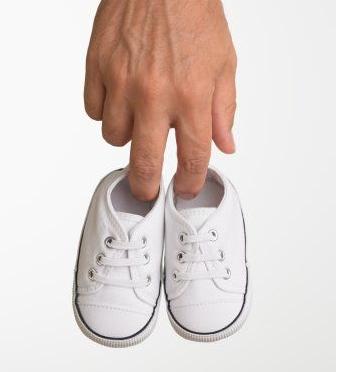 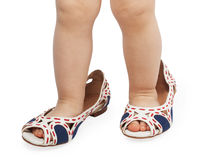 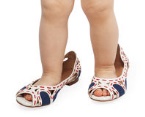 HET IS LANG
HET IS KORT
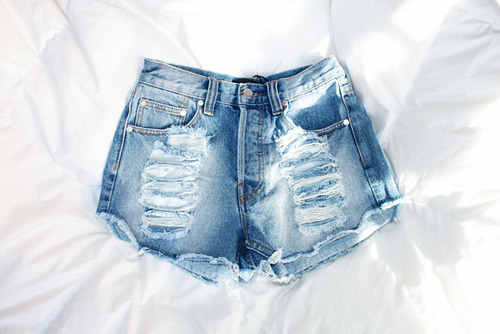 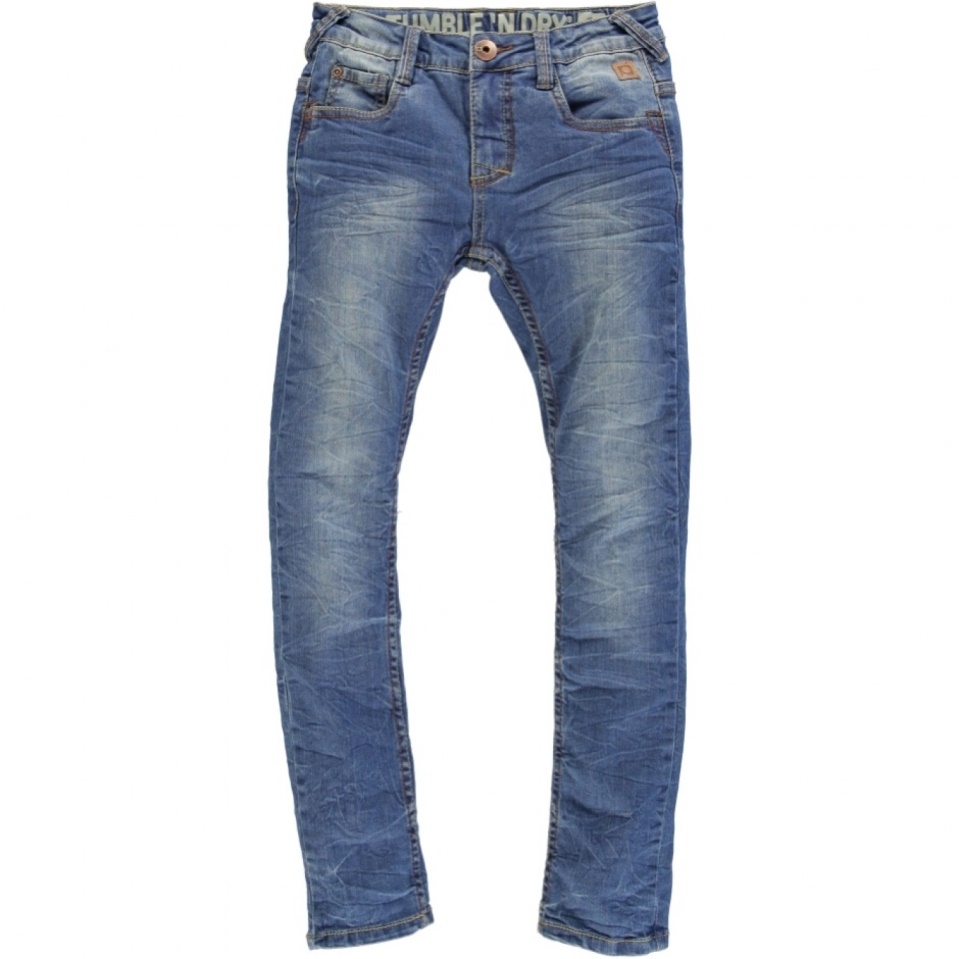 HET IS SMAL
HET IS BREED
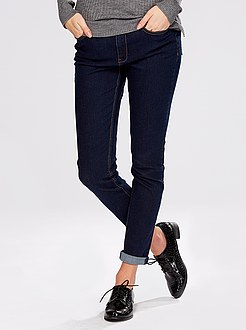 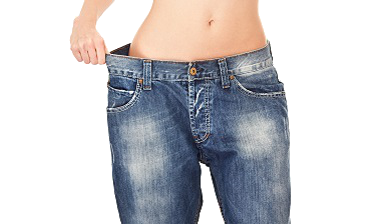 HET IS DUN
HET IS DIK
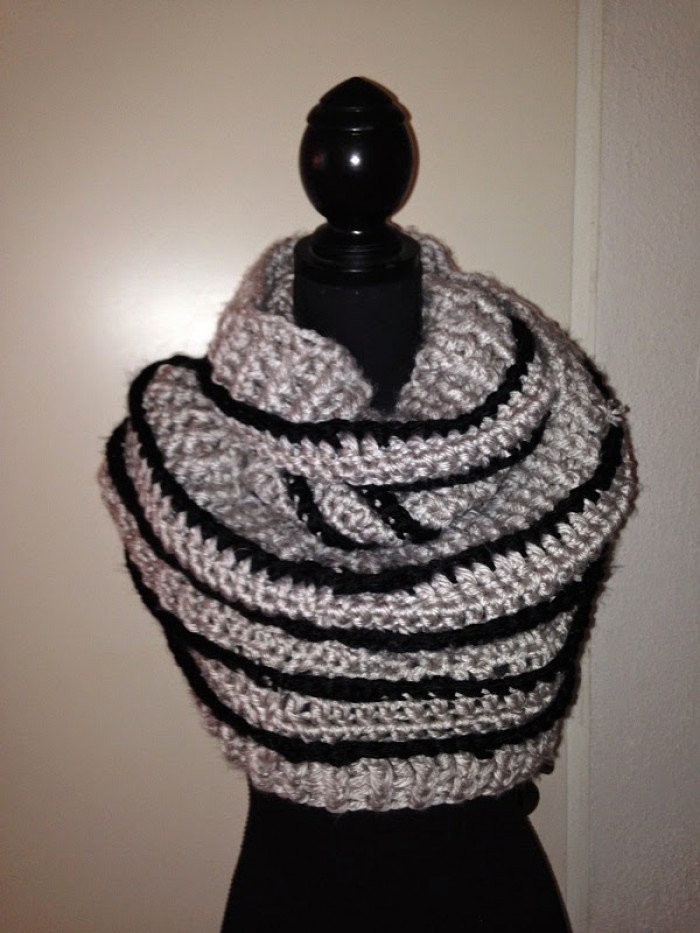 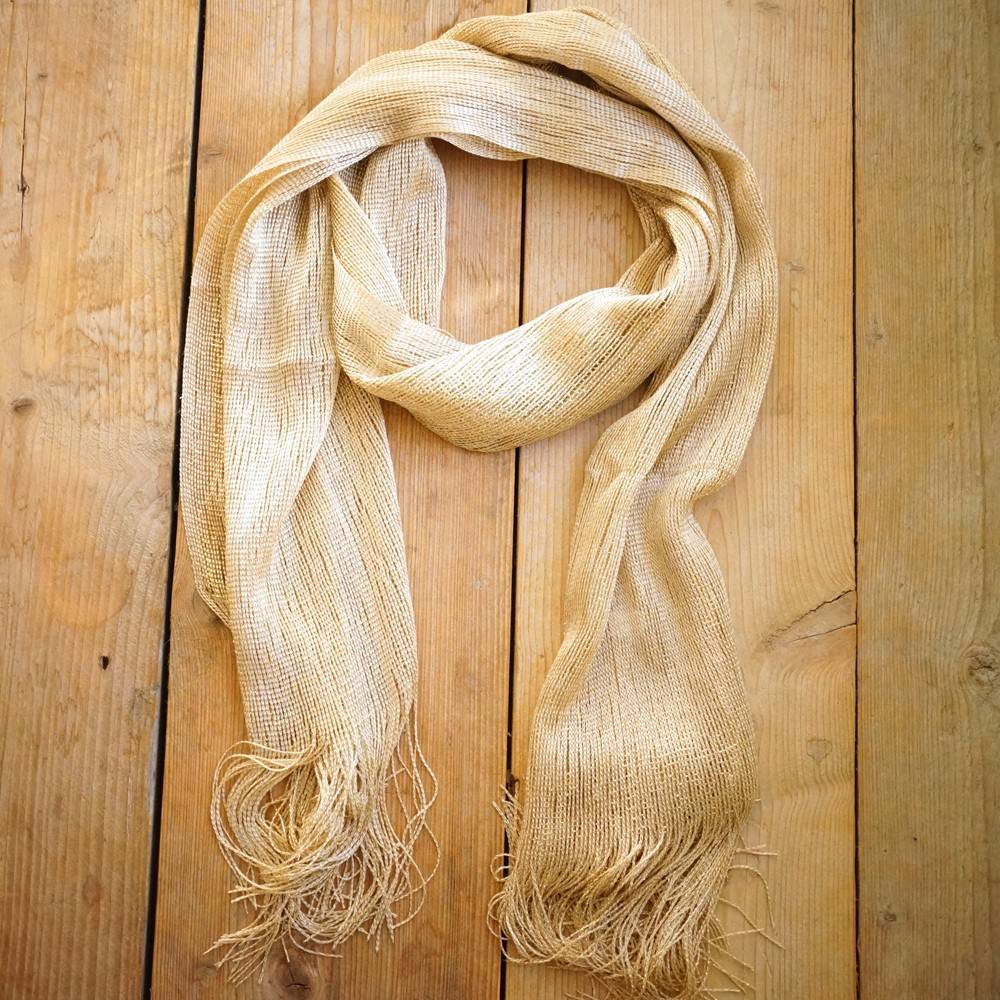